European Union
Time Tracking
December 2017 MRAM
Carol Rhodes
Office of Sponsored Programs
Guidance Follow Up
EU Time tracking form
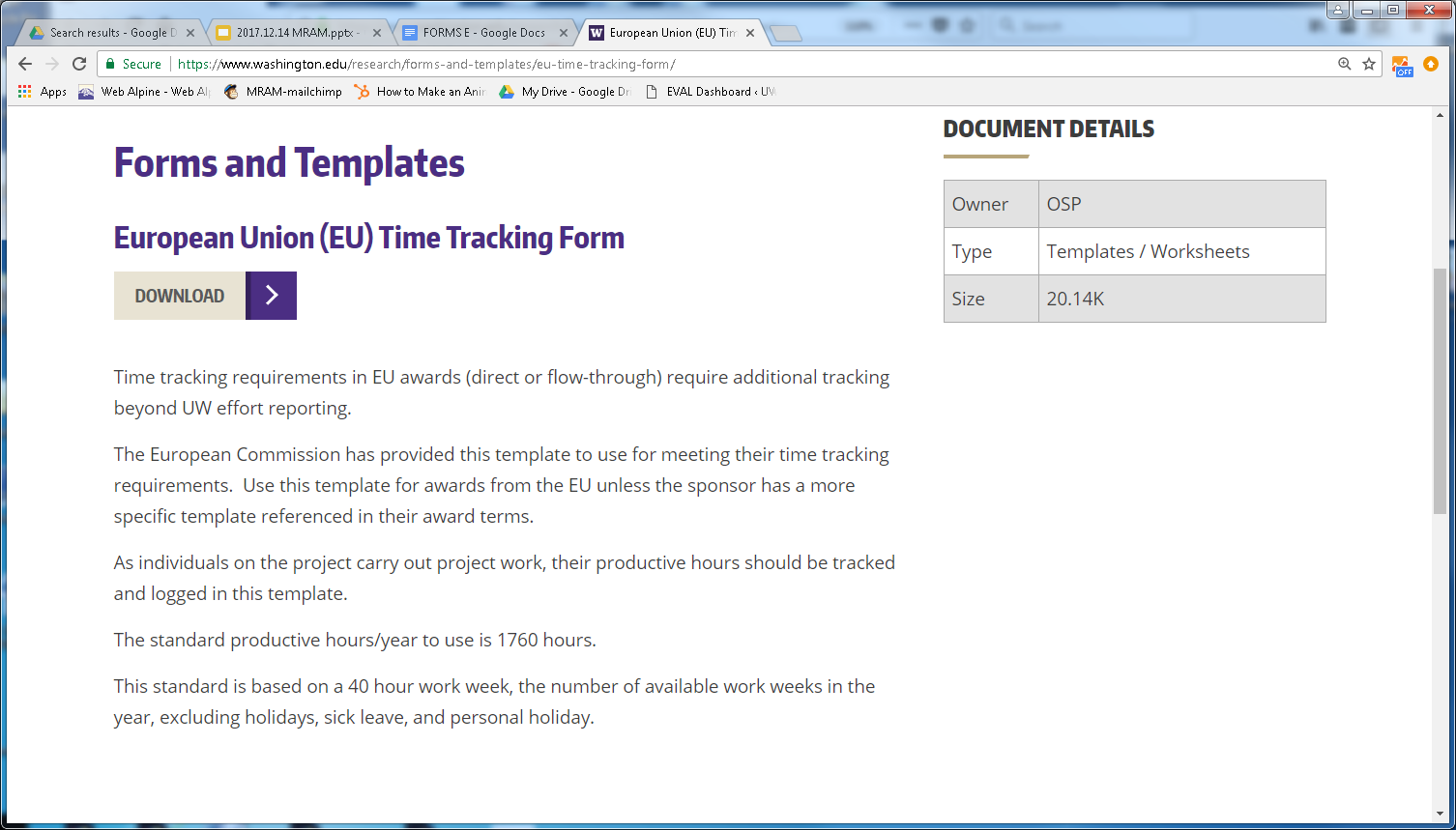 Questions